8:30am: start of activities in clean room: sticking foam pads to SX covers
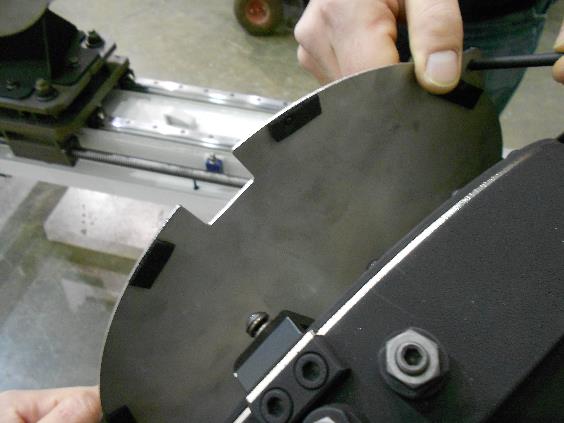 9am: SX mount moved to high bay
9:20am: SX mount hanged to crane
9:30am: mount in dome
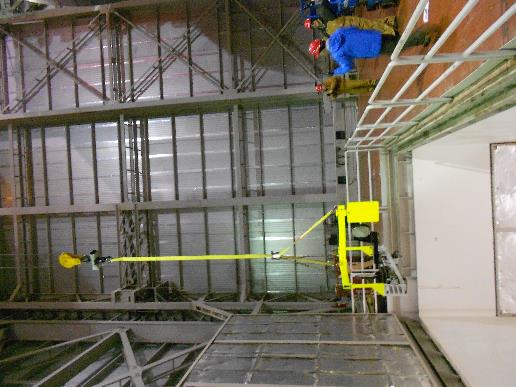 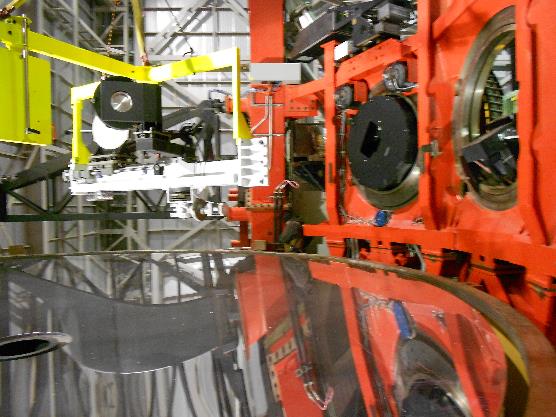 9:40am: crew ready for installation
9:45am: mount fixed to instrument gallery
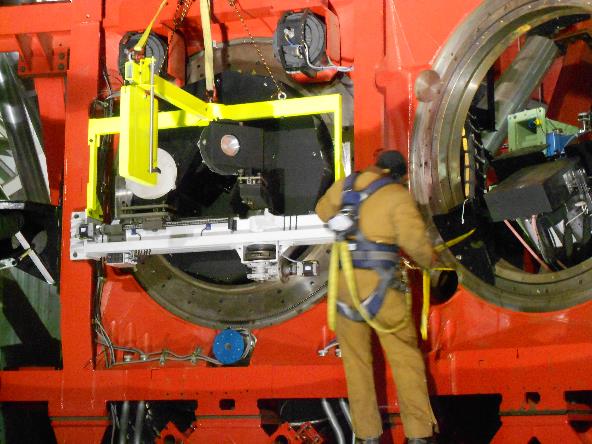 Counterweight retracted and handling tool freed
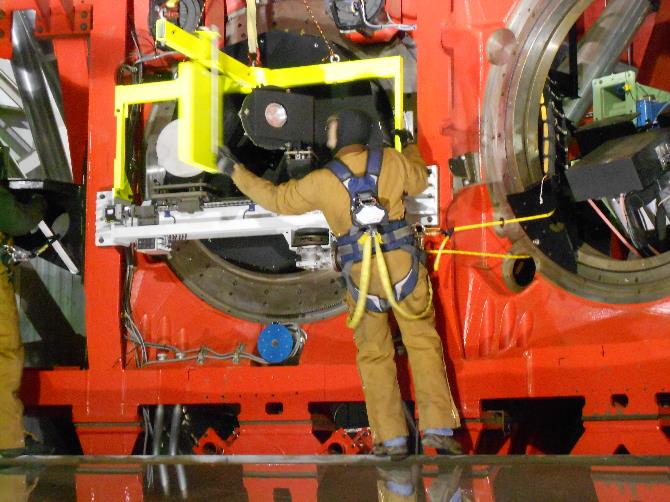 9:50am: handling tool removed
10am: basket ready
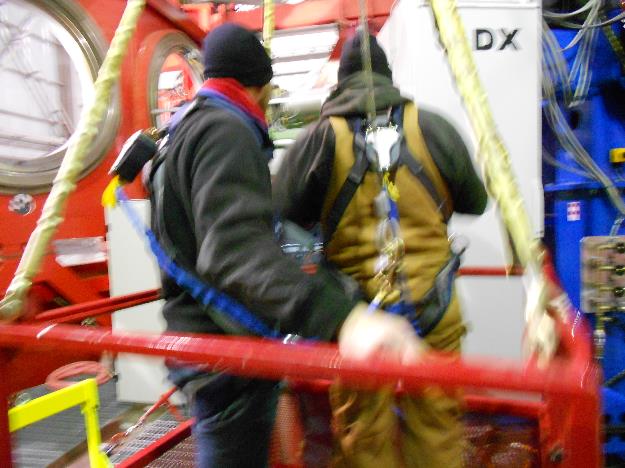 Pulling back fold mirror
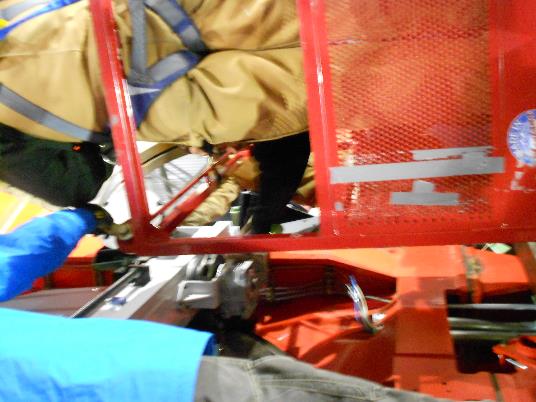 10:15am: removing covers from DX
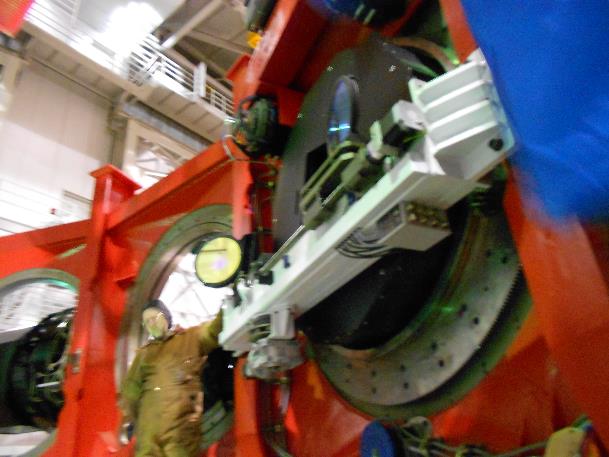 10:20am: LUCI1 cal unit deployed -> ok.Taking measurements of clearence
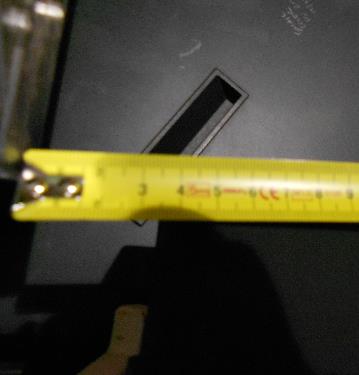 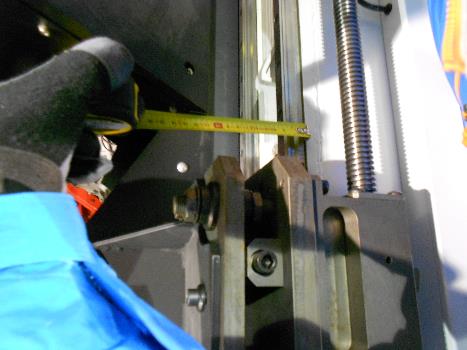 23mm from AGW cover to dichroic cart
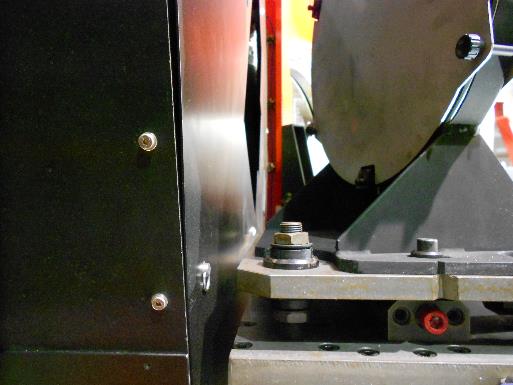 11:20am: DX covers reinstalled after putting foam
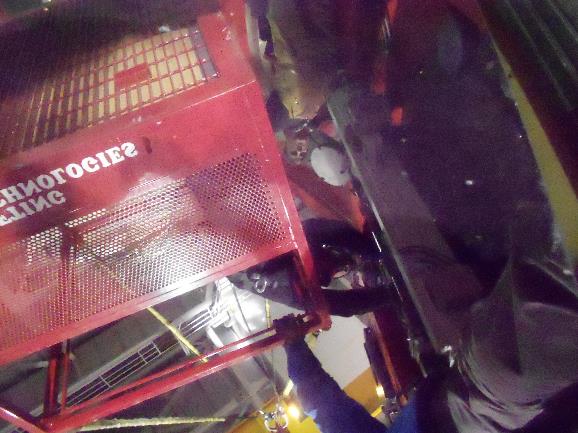 Taking 500mm clearence while in parking position (still to be measured on image)
Pork skin™ effects on unprepared foreign
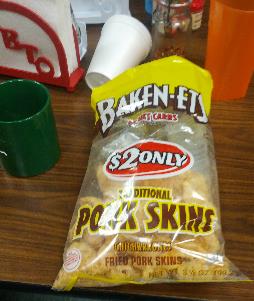